Homework horrors
By Keira Jeske
You get home from school
You have a pile of homework
That is due tomorrow 
Do you…

 .Start homework
.Take a nap
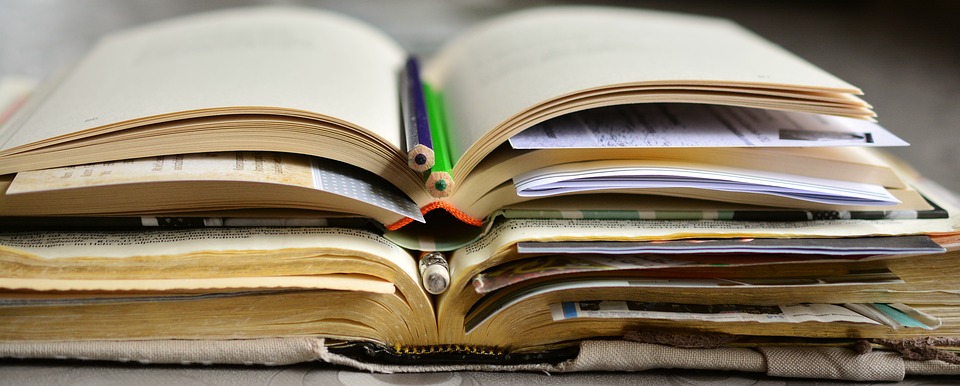 Take a nap
You decide to take a nap
So you go to your room.But,when you wake up,it's 7:30 pm!!

You…
.Do your homework
.Play video games
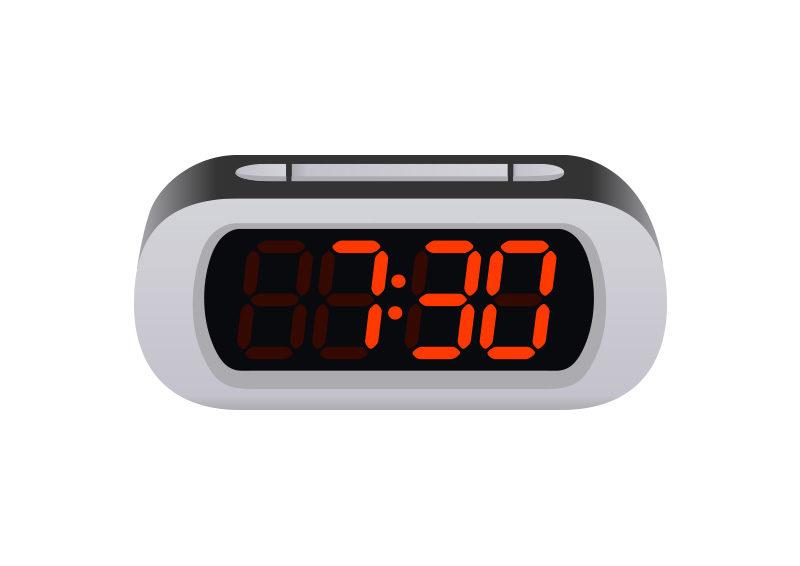 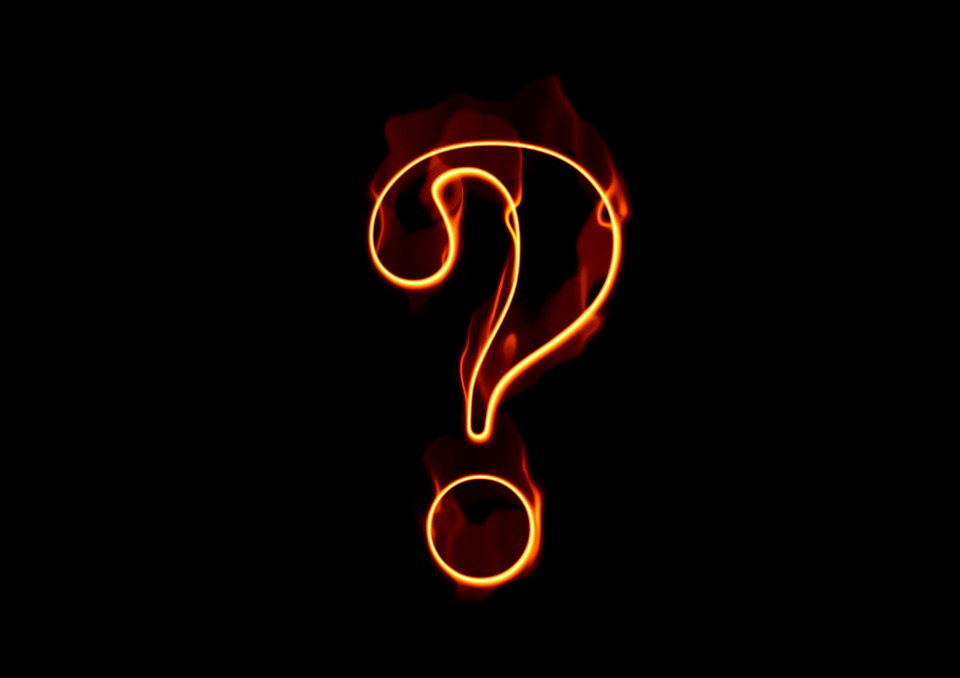 Start homework
You decide to start your homework,
 But you don't know what to do first!

You…..
.start math 
.start New Orleans book report
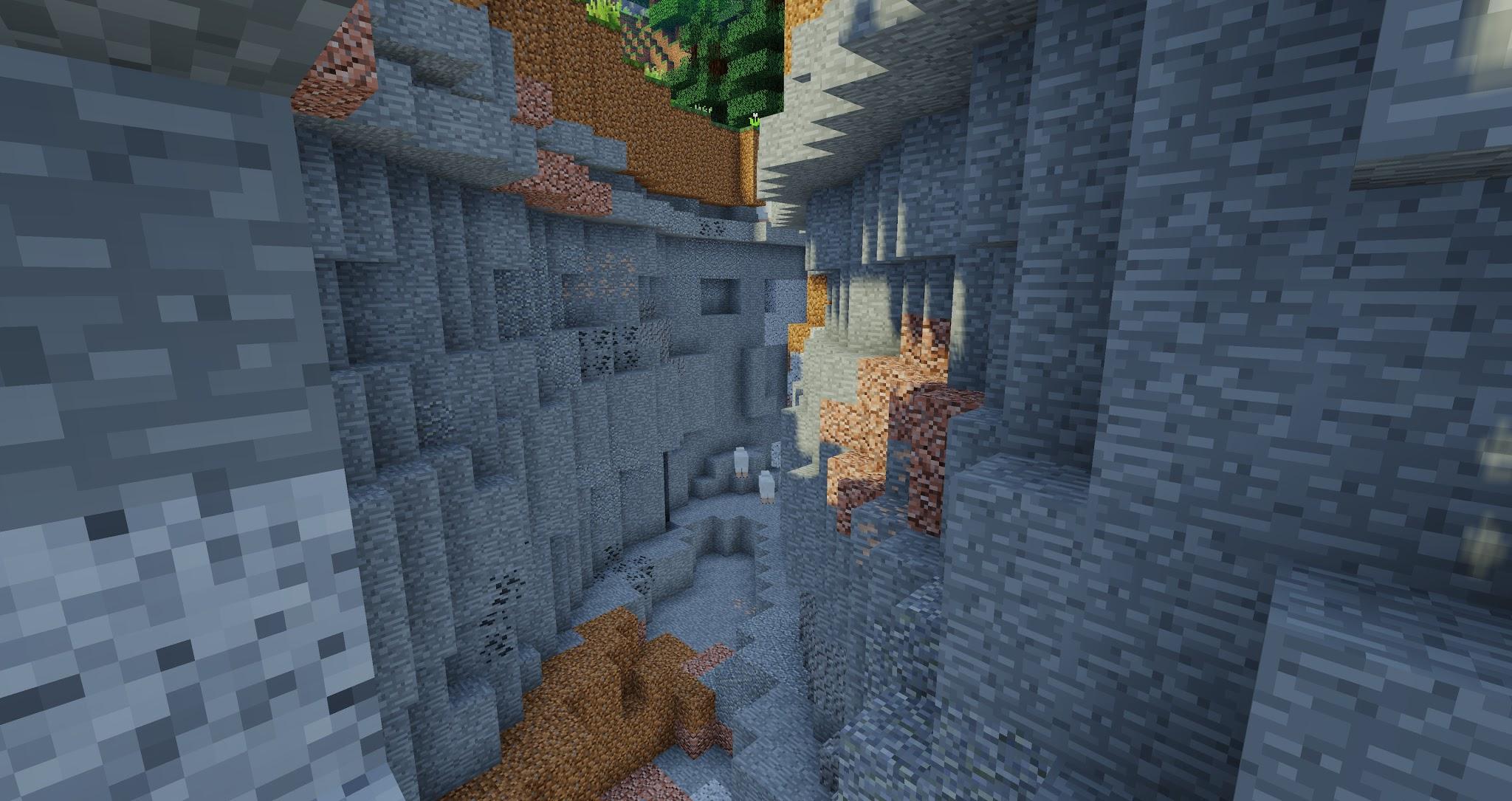 Play video games
You play video games
But you lose track of time!!!!!!!
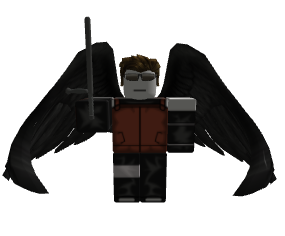 Start math